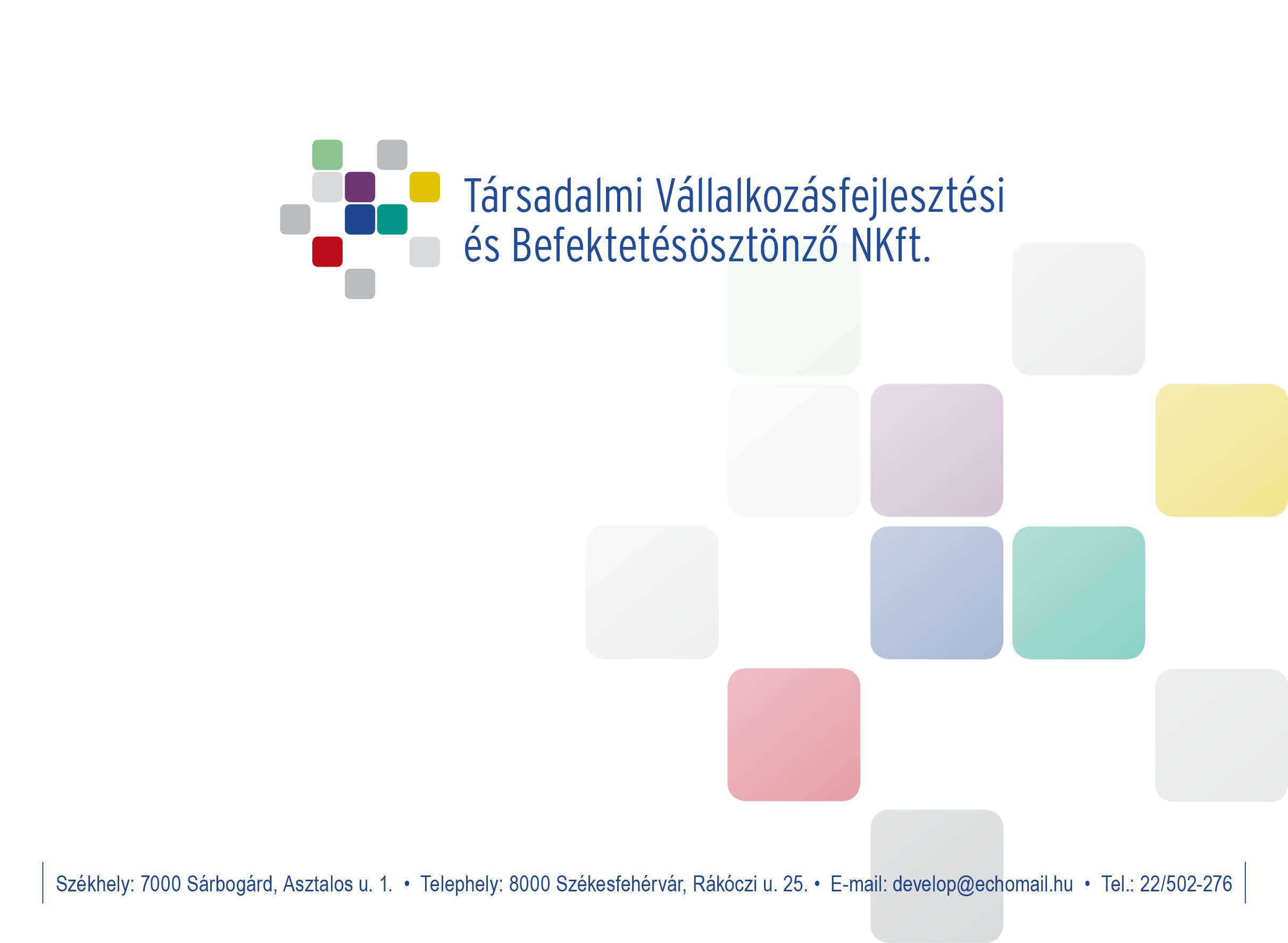 Társadalmi vállalkozások
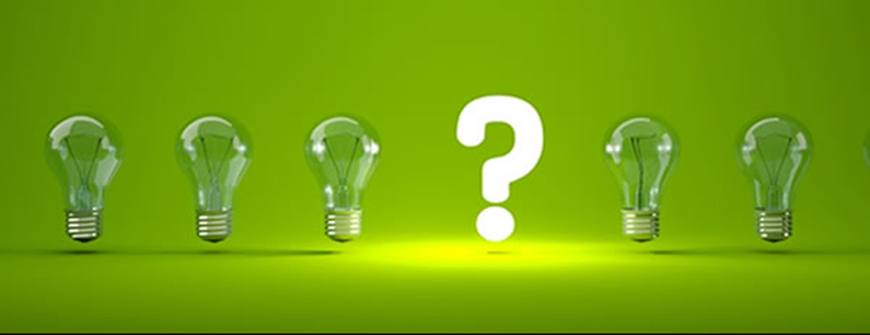 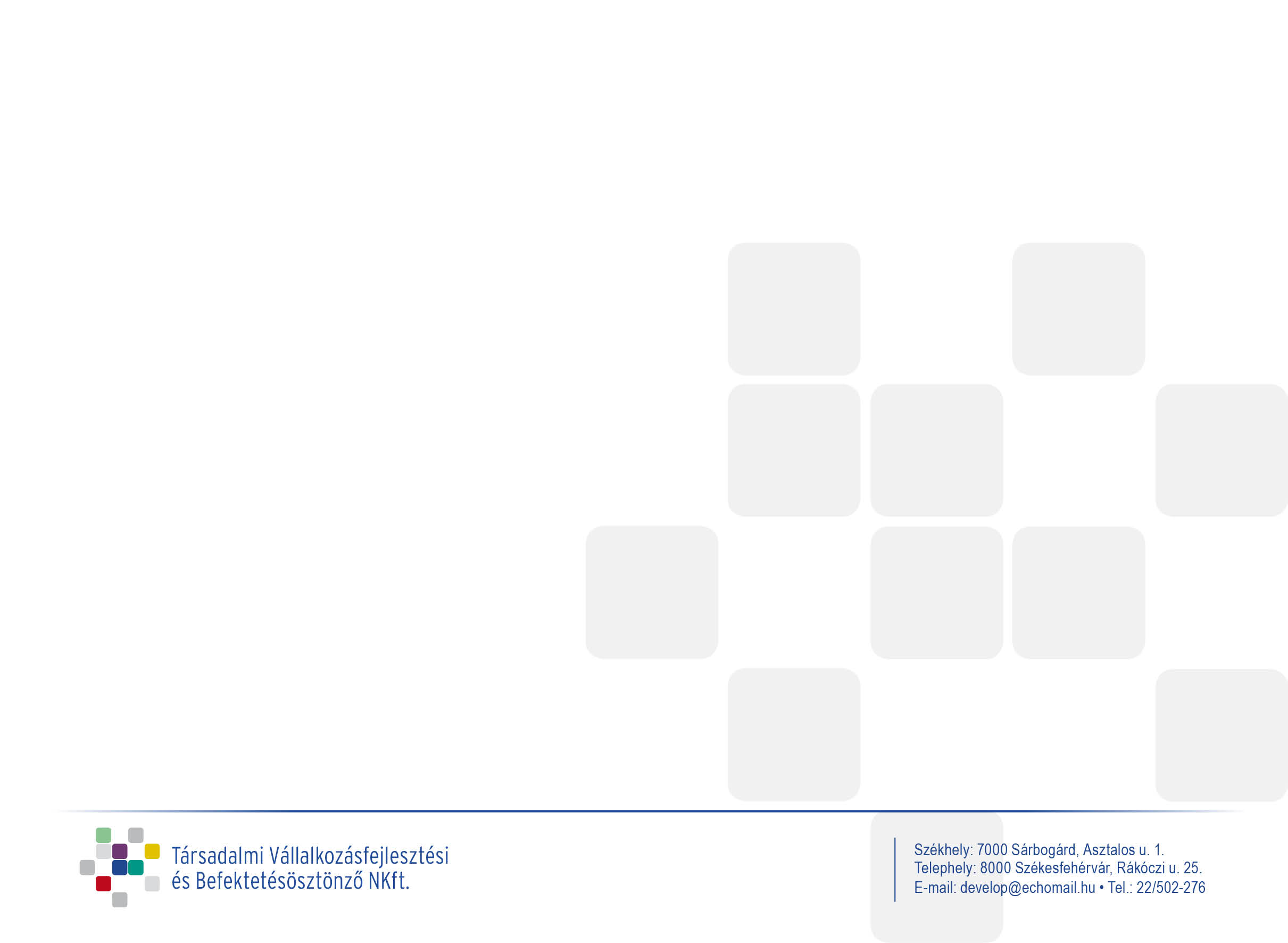 Alapkérdések
Miért?-Probléma
Mivel?-Eszközök
Mit?-Cél
Kivel ?-Erőforrás
Kinek?-Célcsoport
Mennyiért?költségvetés
Hogyan?-Módszerek
Mikor?-Idő
Miből?-Bevétel
Ki?-Felelős
Hol?-Hely
Fenntarthatóság
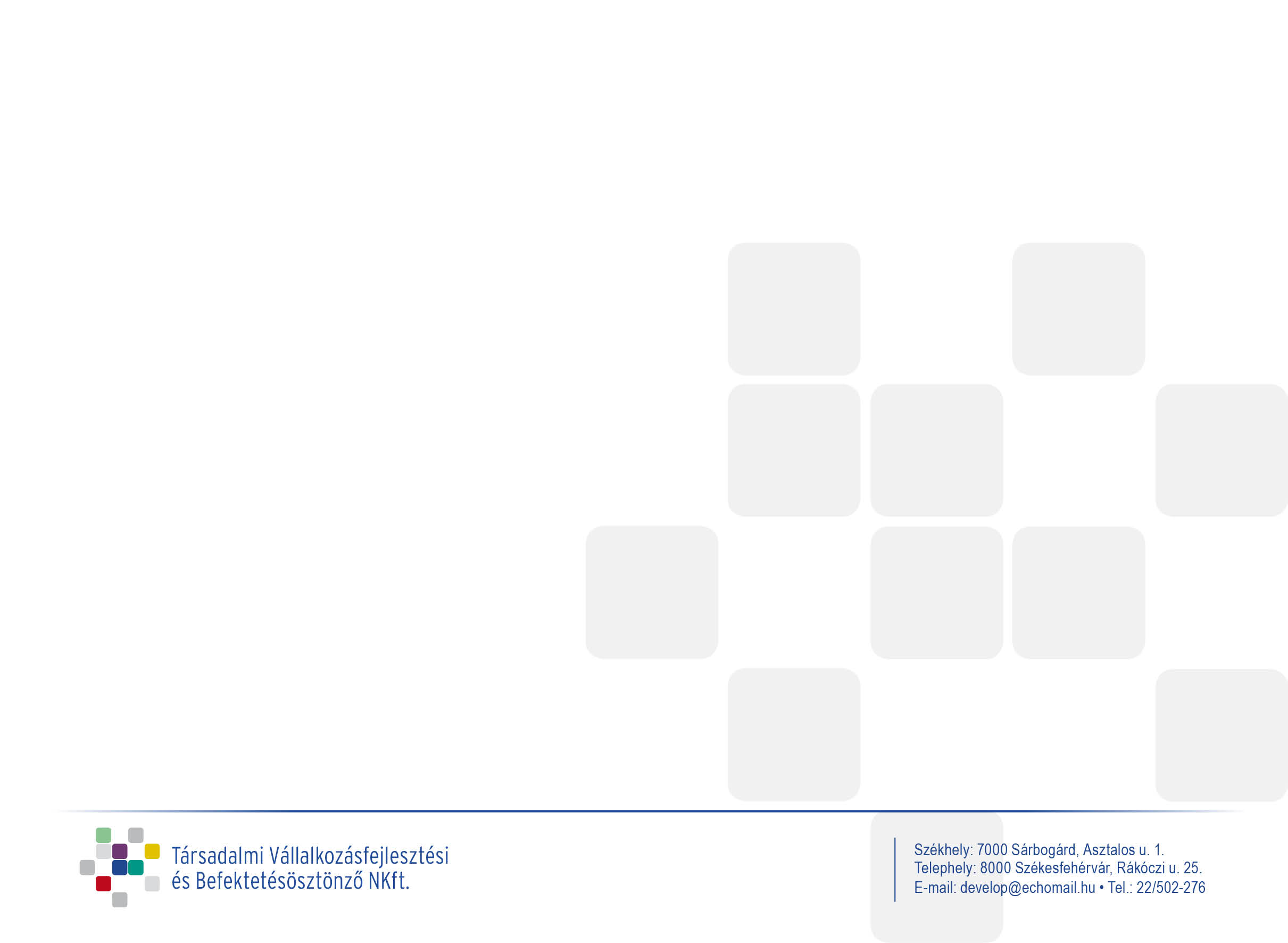 A társadalmi vállalkozások pénzügyi és társadalmi célokhoz való viszonya
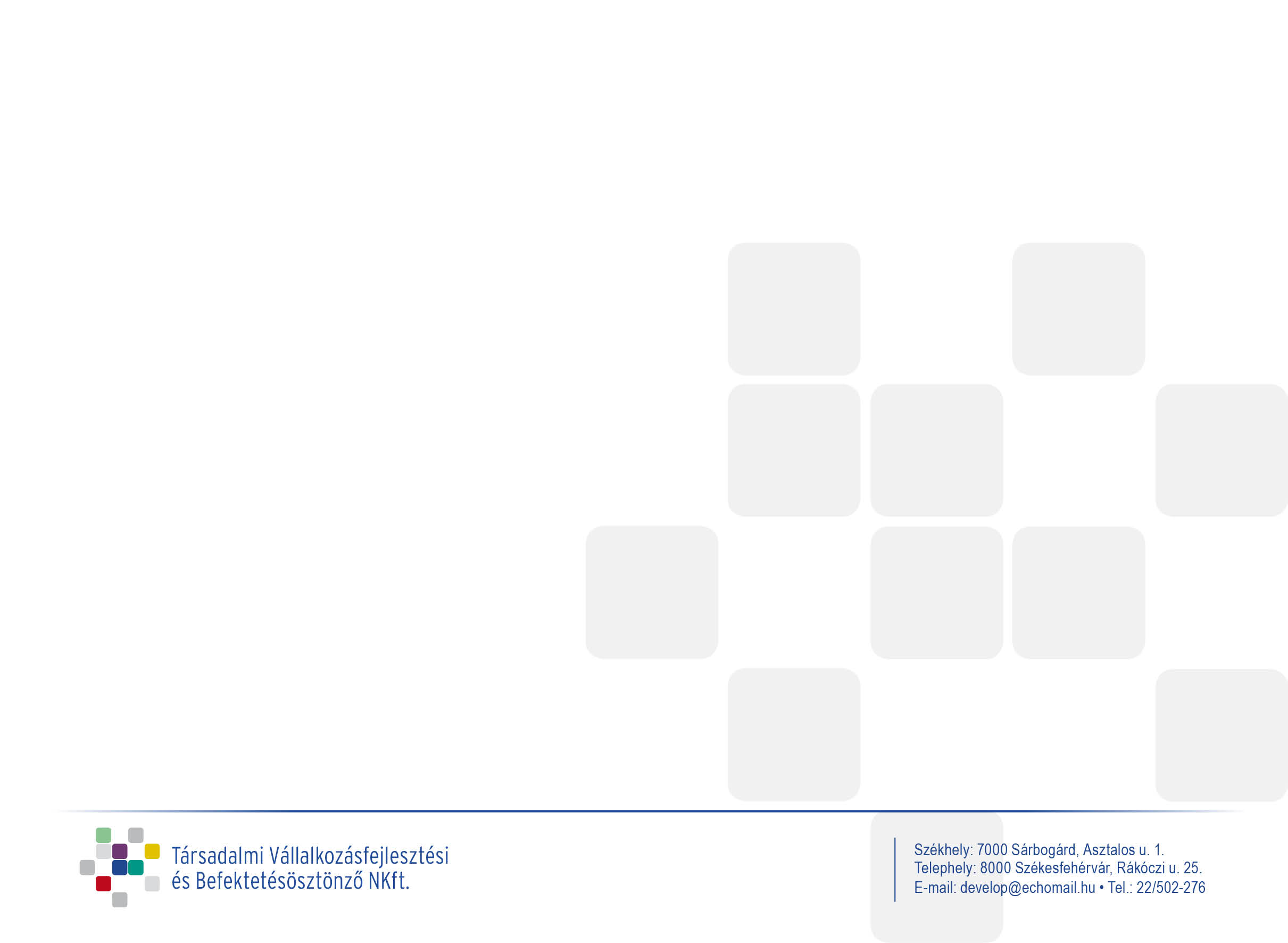 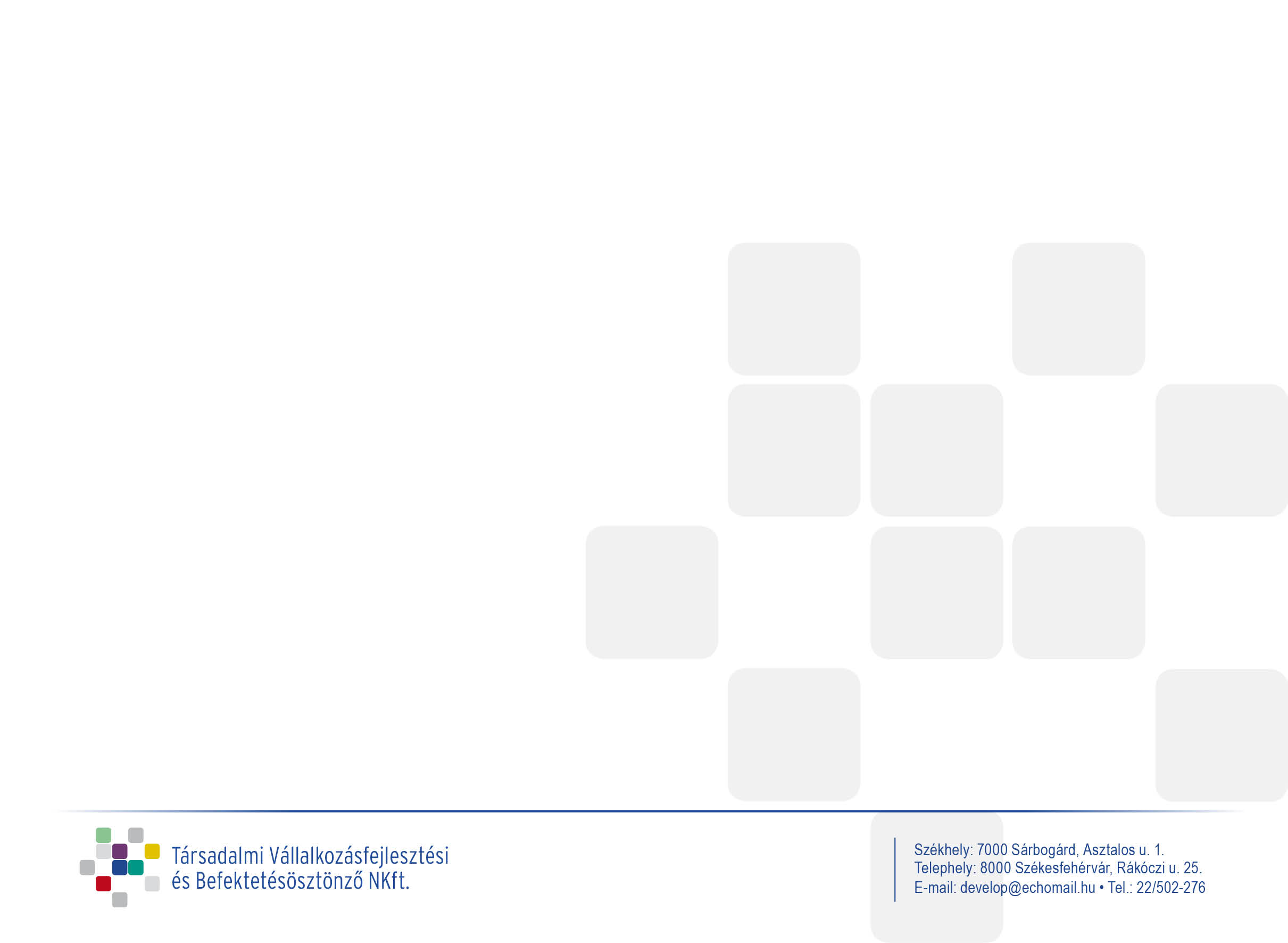 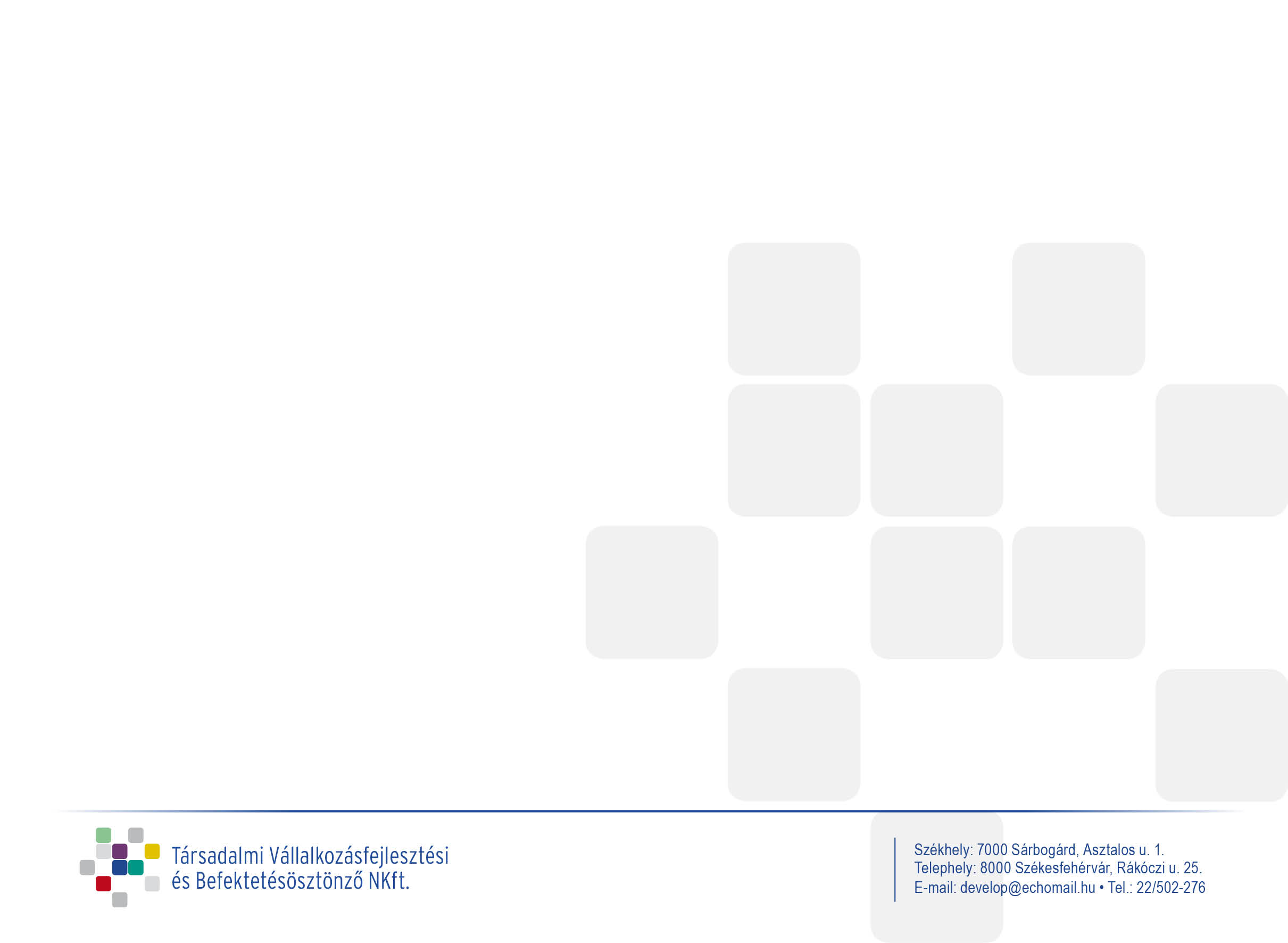 A szociális szövetkezet szervezeti keretei
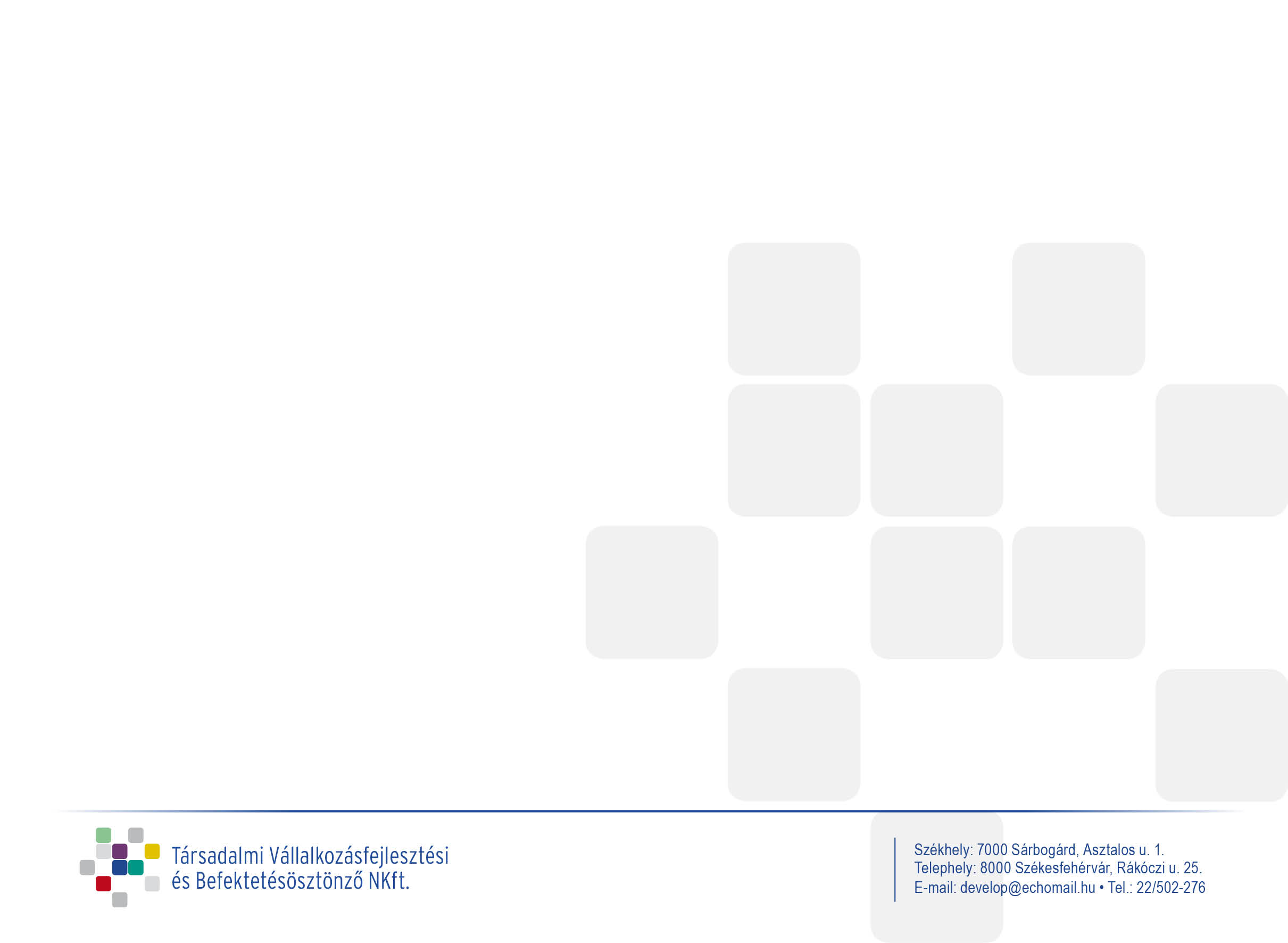 Szociális szövetkezetek számának alakulása a Közép-dunántúli régióban
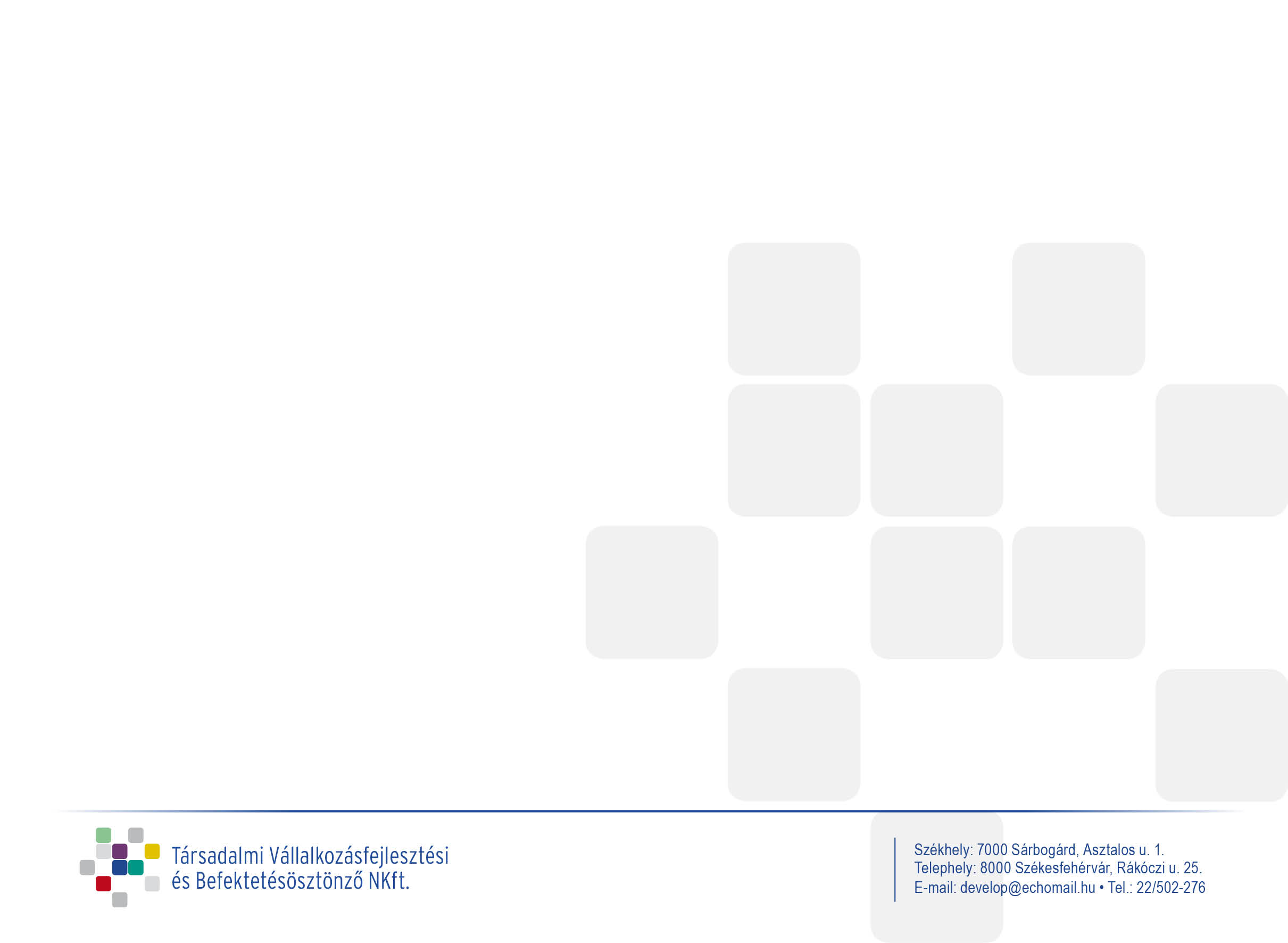 MÚLT-KOR
2005-től a szociális gazdaság elterjesztése (ROP-3.2.3. program)

2007-től szociális szövetkezetek létrehozásának ösztönzése, komplex támogatása

2010-2011. KoopeRáció projekt (TÁMOP-2.4.3.-B-1/09)

2013–2015. KoopeRáció ++ Kiemelt projekt a szociális gazdaságban működő szervezetek szakmai támogatására (TÁMOP-2.4.3.E.)

„Sui Generis” Támogatási Program – az OFA nKft.  és a BM pályázati felhívása szociális szövetkezetek részére

„Fókuszban az önkormányzati tagsággal rendelkező közfoglalkoztatás alapjain szerveződő szociális szövetkezetek támogatása” címmel./BM/OFA
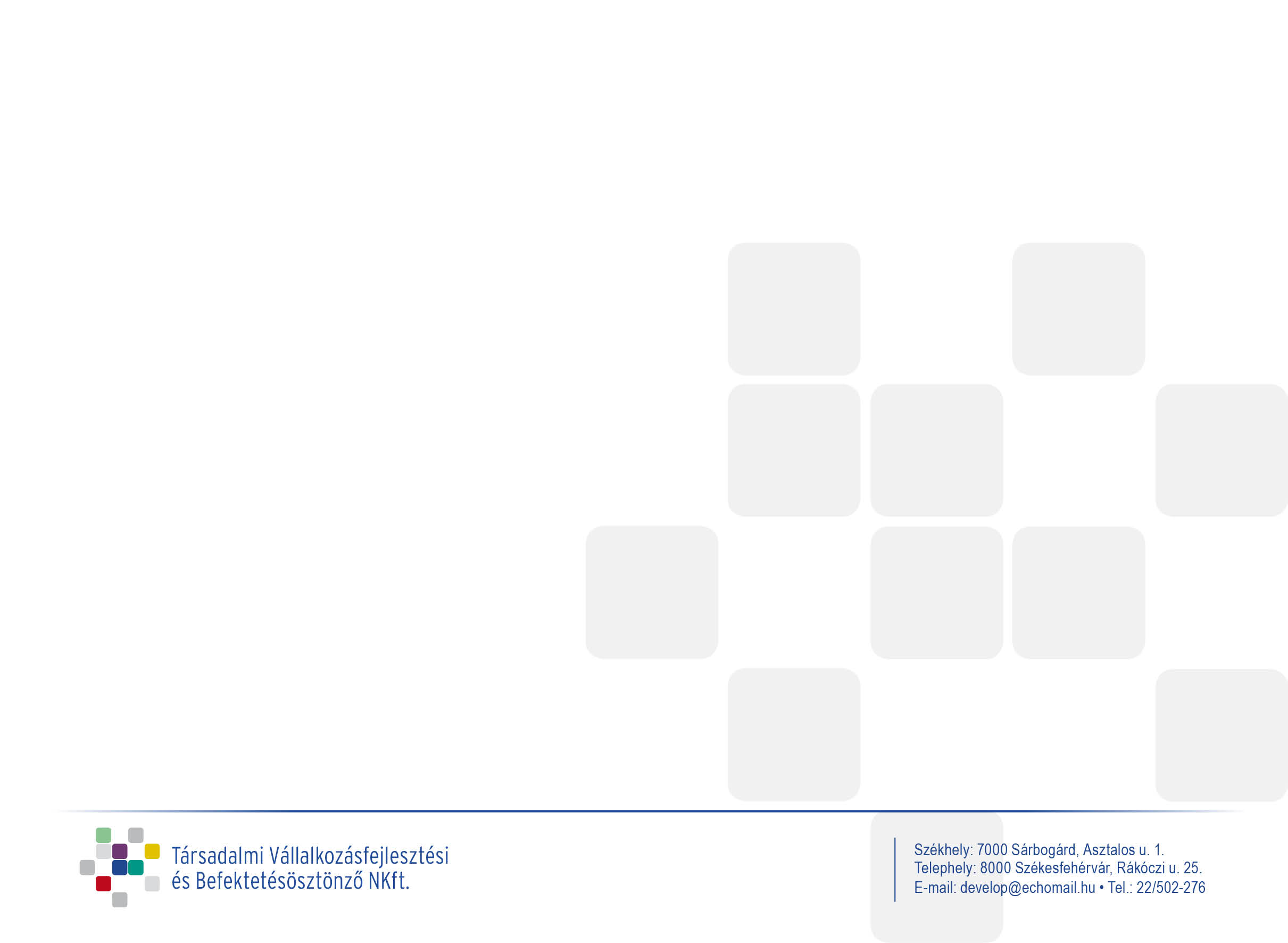 Jelenlegi források
GINOP-5.1.3-16 Társadalmi célú vállalkozások ösztönzése
(176 db beadott pályázat, 56 nyertes, 1 753 451 488 Ft megítélt támogatás, 6 268 815 457 Ft igényelt )		
GINOP-5.1.7-17 Társadalmi célú vállalkozások ösztönzése
(Projekt előminősítési folyamat szükséges, új munkaerő, piacra jutás, termékfej., működésfej, honlapfej. stb.)
IFKA előminősítési rendszere
A GINOP-8.8.1-17 Foglalkoztatás ösztönzése célú Hitelprogram
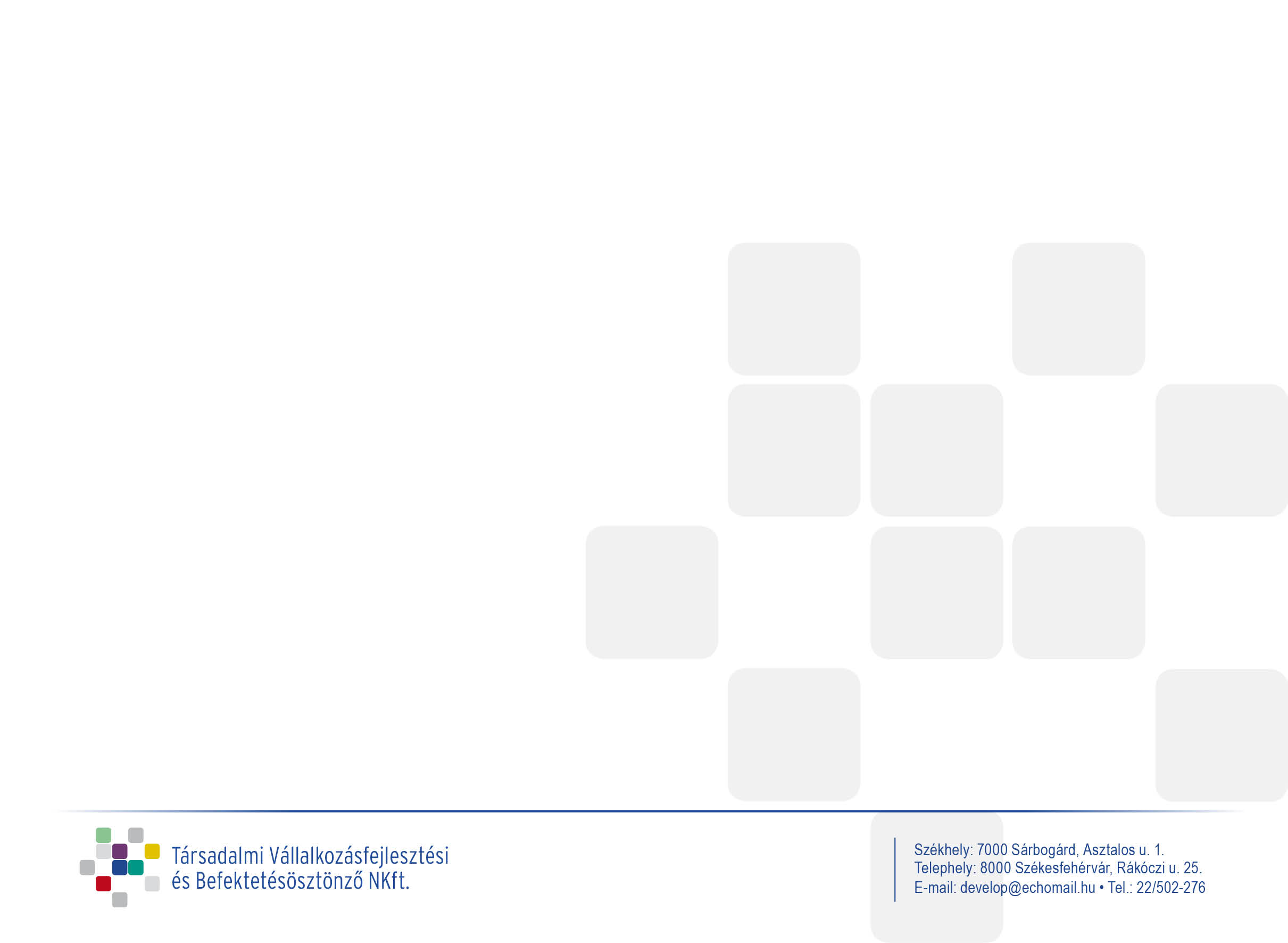 Újdonságok és továbbvitt tapasztalatok a korábbi konstrukciókhoz képest
Köszönöm a figyelmet
6,5 millió forint helyett 7,5, illetve 8,5 millió (szvz, vagy komplex) forint/fő támogatás;
kapcsolódás a GINOP-8.8.1 Foglalkoztatás ösztönzése célú hiteltermékhez;
Igényelhető vissza nem térítendő támogatás összege minimum 7.500.000 Ft maximum 250 000 000 Ft.
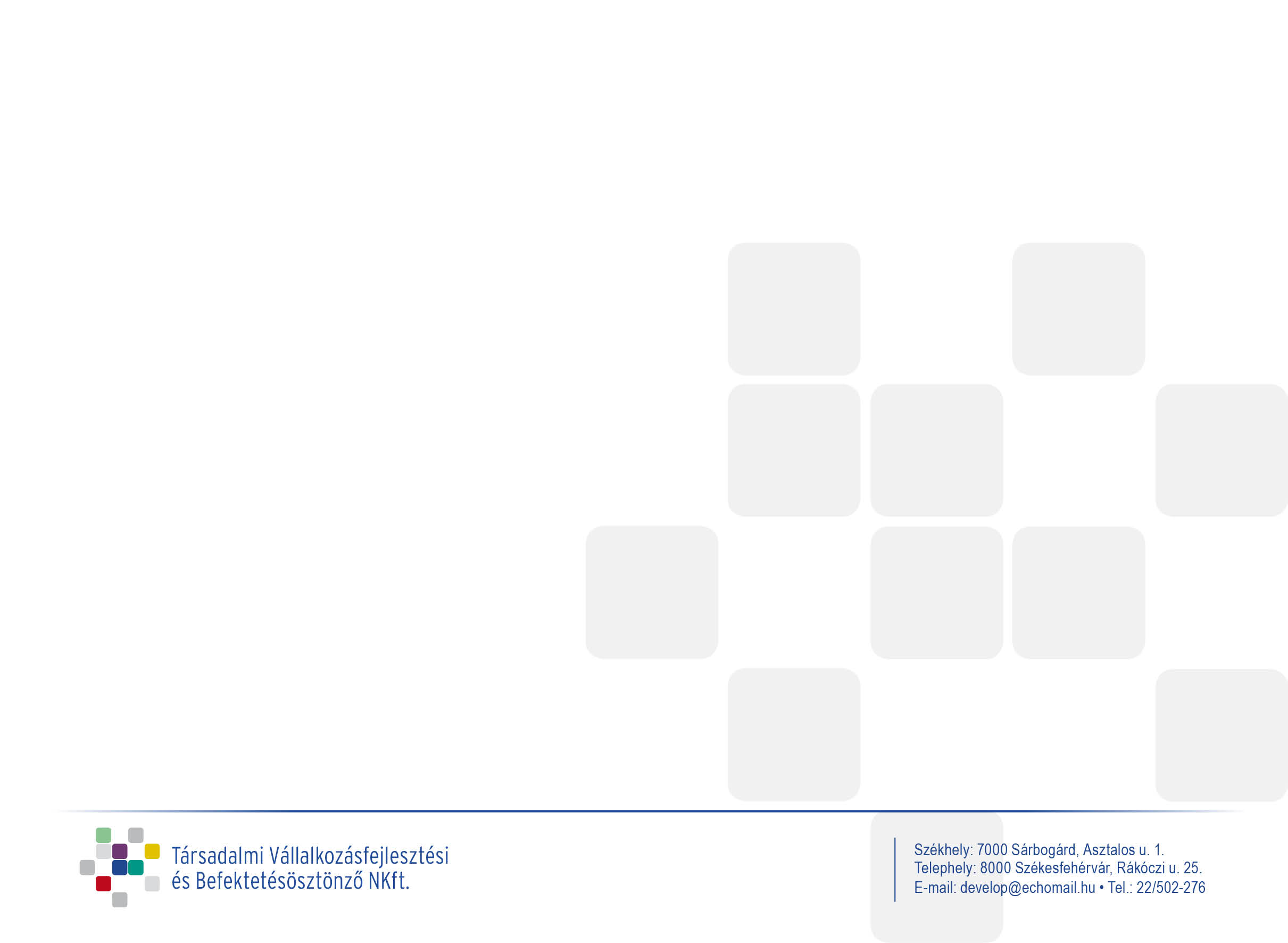 Köszönöm a figyelmet
Köszönöm a figyelmet!
Öcsi József

ocsi.jozsef@echomail.hu

Társadalmi Vállalkozásfejlesztési és Befektetésösztönző Nonprofit Kft.